Martha and Mary
Opening Prayer
Patient God, give us ears to hear, time to be still, courage to stop what we are doing and a willingness to listen to your words. Amen.
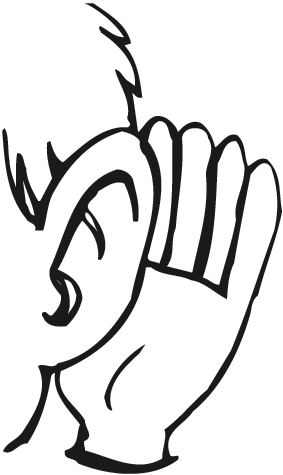 I confess to almighty Godand to you, my brothers and sisters,that I have greatly sinnedin my thoughts and in my words,in what I have done, and in what I have failed to do;through my fault, through my fault,through my most grievous fault;therefore I ask blessed Mary ever-Virgin,all the Angels and Saints,and you, my brothers and sisters,to pray for me to the Lord our God.
Halle, Halle, Halleluijah
The Gospel
Reader: A reading from the Holy Gospel according to Luke 10 38-42

All: Glory to you, O Lord

Reader: The Gospel of the Lord
All: Praise to you, Lord, Jesus Christ.
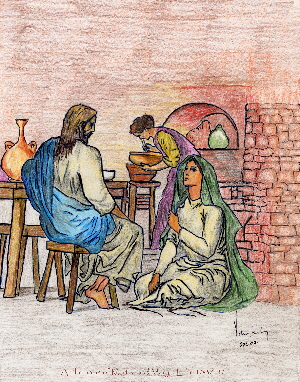 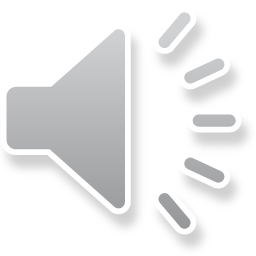 Martha has a sister called Mary who is pleased to see Jesus and immediately sits down to hear him speak. Martha is busy with tasks.
Why is Martha cross with Mary and what does she say to Jesus? How does Jesus reply to Martha?
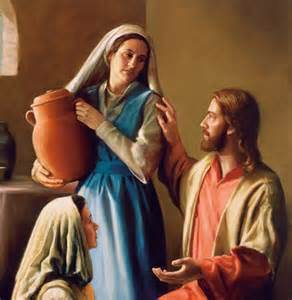 What does this story teach you about listening? And to whom
When should we be busy and when should we be quiet? Both are important in our lives but we need to get the balance right.
Intercessions
Lord hear us..
Lord graciously hear us
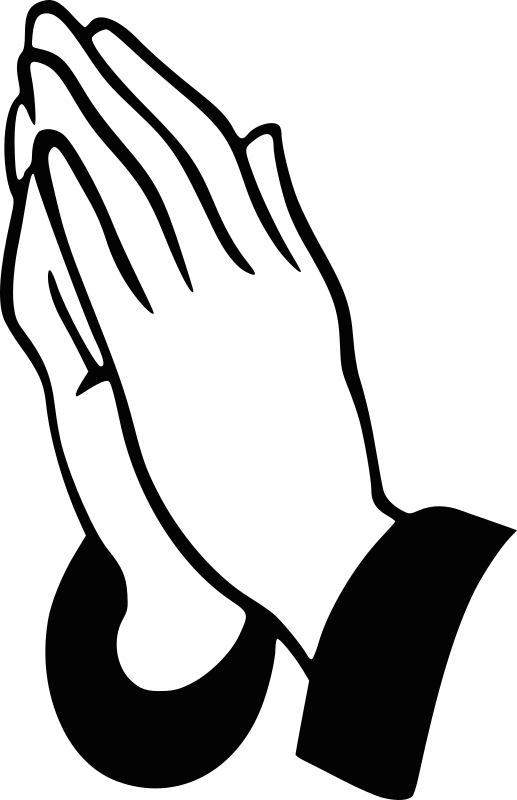 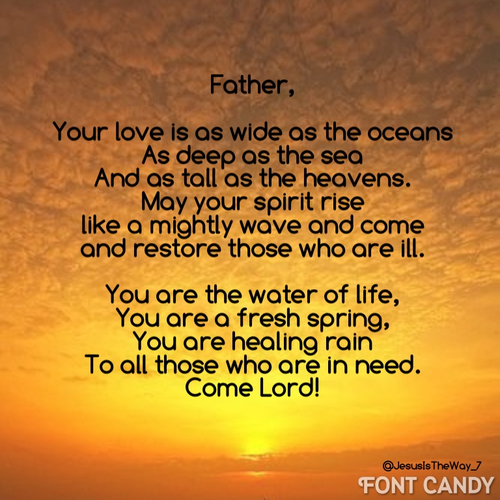 Hail Mary, full of grace…
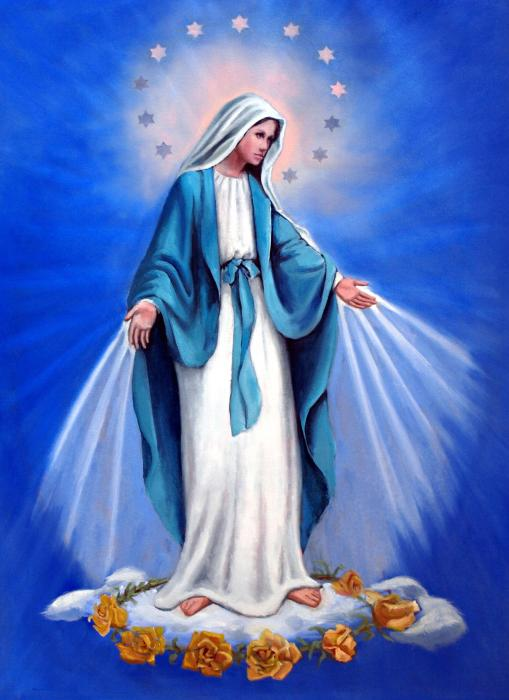 Seek  ye  first  the  Kingdom  of  God,
And  his  righteousness,
And  all  these  things  shall  be  added  unto  you
alleluia,  alleluia.
Alleluia,  alleluia,  alleluia,  allelu,  alleluia.
Ask  and  it  shall  be  given  unto  you,
Seek  and  ye  shall  find.
Knock,  and  it  shall  be  opened  unto  you,
Allelu,  alleluia.
Alleluia,  alleluia,  alleluia,  allelu,  alleluia.
Closing Prayer
Christ our still centre, in this silence be with us in mind and body. Like Mary, let us turn to you with open hands and ready hearts, always being prepared to listen to your voice. Amen.
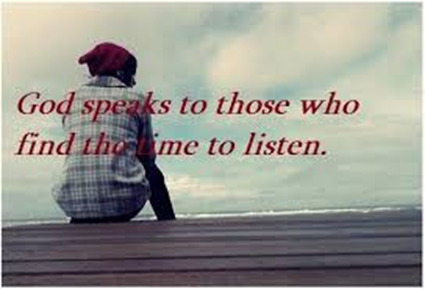